Predicting White Wine Quality Scores
Raphael Mwangi
Background
Tree-models are intuitive, easy to understand, and can be used as tools for more advanced algorithms to create highly accurate models
Tree-modeling requires practically no knowledge of statistics to understand
Basic Example
If Alcohol > 10.85
If Alcohol < 10.85
Actual Tree Model
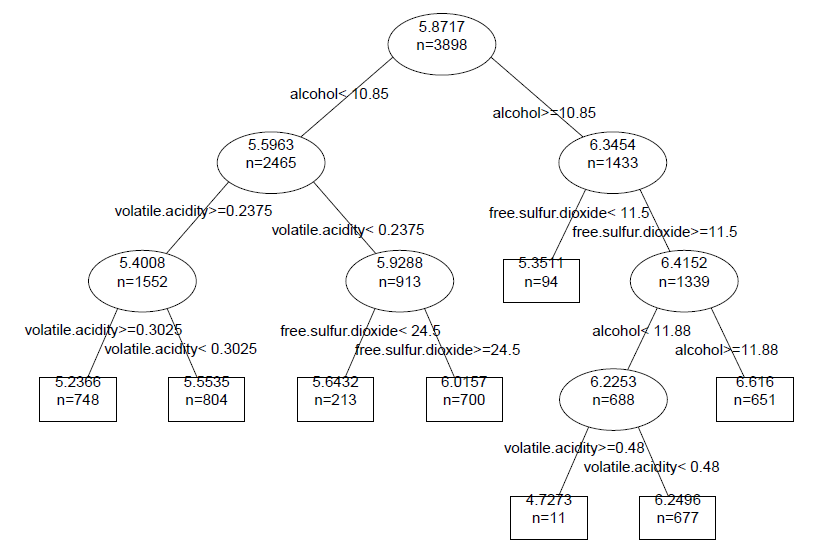 Bagging
Results of Single Tree Model vs. Bagged Tree Model
Each prediction we make will, on average, be:
0.77 points off from the true wine quality score for the Single Tree Model
0.75 points off from the true wine quality score for the Bagged Tree Model

Bagged model did slightly better